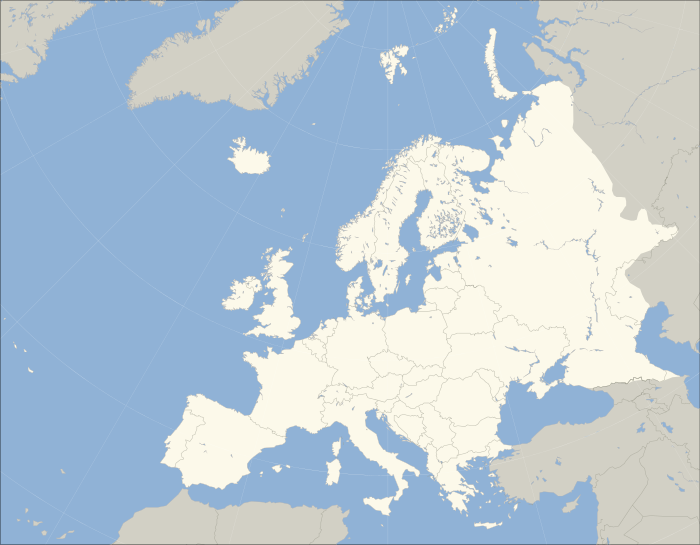 POLOHA A ROZLOHAEURÓPY
7. - 8. ročník ZŠ
POLOHA
kontinent EURÁZIA
svetadiel EURÓPA
pohorie Ural, rieka Emba, pobrežie 
Kaspického mora, predhorie Kaukazu, 
Azovské more, Kerčský prieliv,
Čierne more, Bospor, Marmarské more, 
Dardanely, Egejské more, 
Stredozemné more
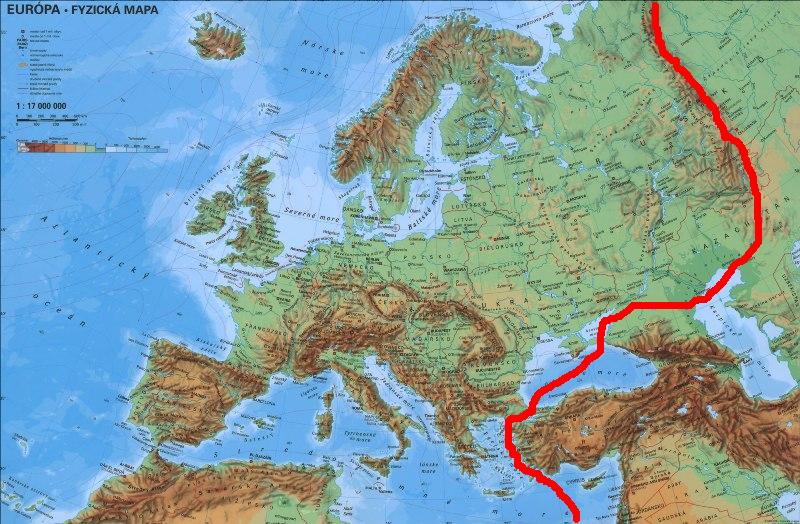 hranica medzi Európou a Áziou:
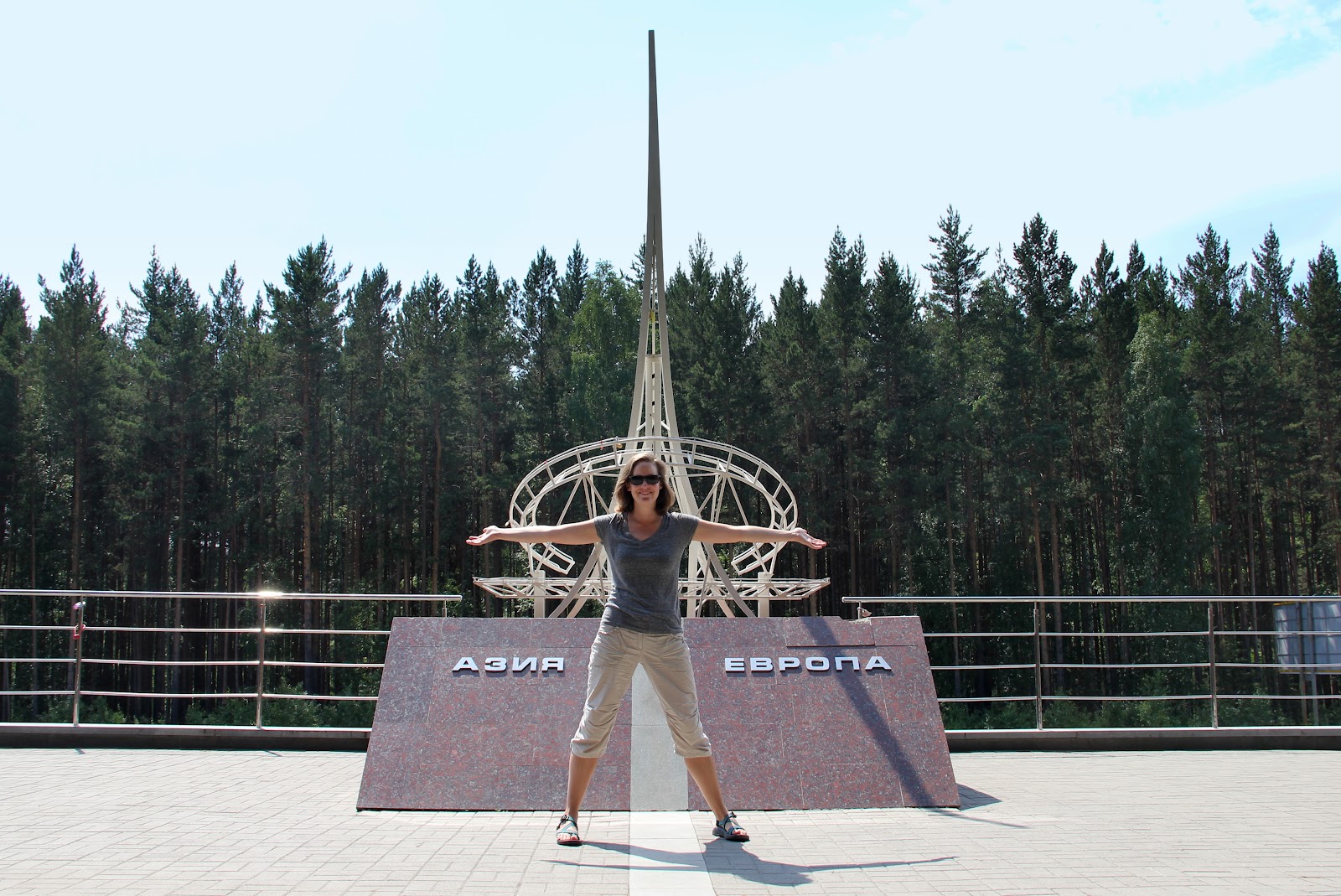 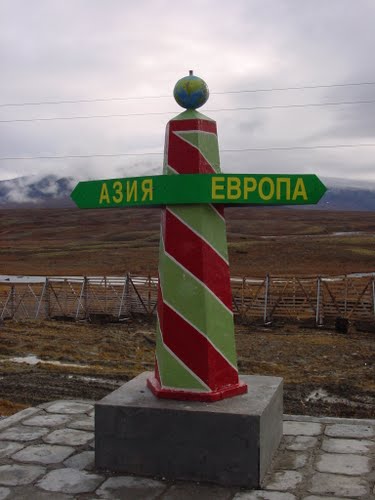 hranica medzi Európou a Áziou
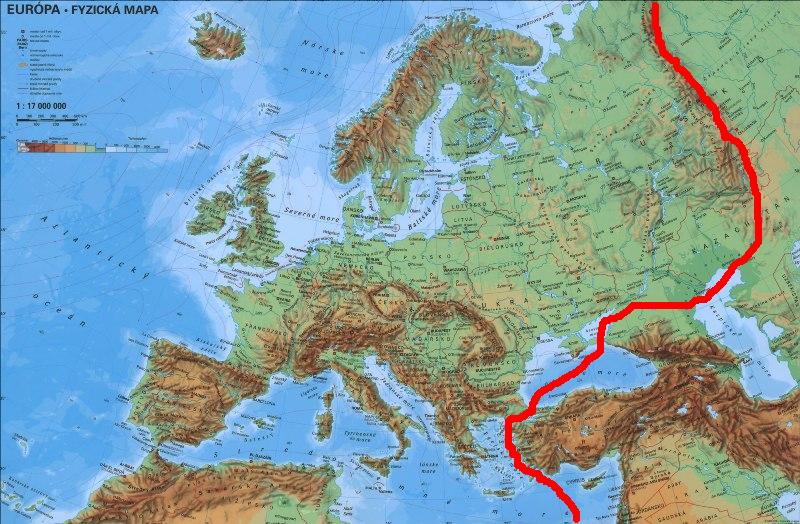 Európu od Afriky
oddeľuje 
Stredozemné more a Gibraltársky
prieliv             (v najužšom mieste len má 14 km)
hranica medzi Európou a Afrikou:
GIBRALTÁR
EURÓPA
Gibraltársky prieliv
AFRIKA
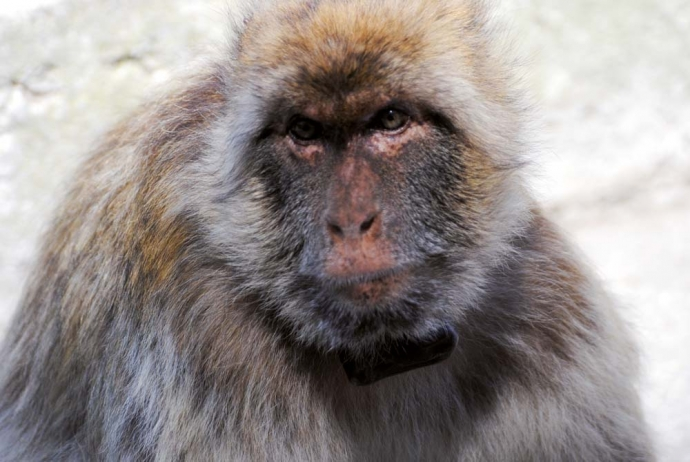 Poloha Európy vzhľadom na rovník:
SEVERNÁ POLOGUĽA
rovník
Poloha Európy vzhľadom na nultý poludník:
VÝCHODNÁ POLOGUĽA
nultý poludník
Poloha Európy vzhľadom na nultý poludník:
ZÁPADNÁ POLOGUĽA
nultý poludník
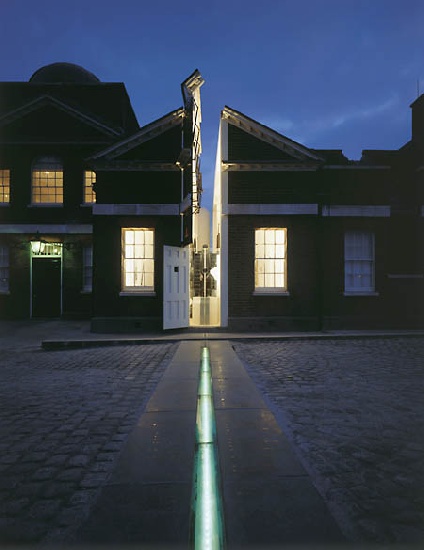 Nultý poludník prechádza cez Londýn
Observatórium v Greenwich
OKRAJOVÉ BODY
N
E
Mys Nordkinn
bezmenný vrch
v pohorí Ural
W
Mys Roca
Mys Marroqui
S
MYS NORDKINN (Nórsko) - 71°08´N
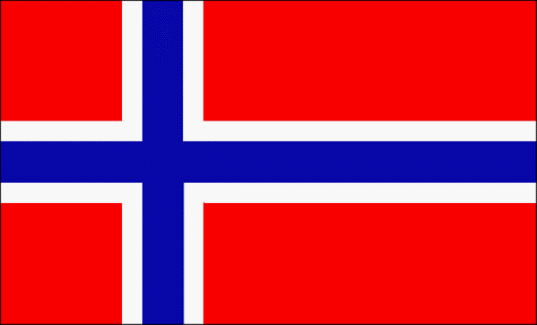 MYS MARROQUI (Španielsko) - 36°00´N
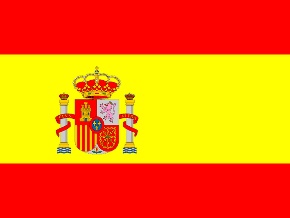 MYS ROCA (Portugalsko) - 9°30´W
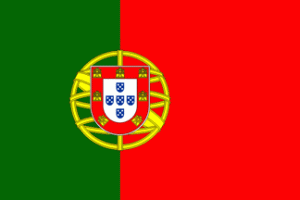 Bezmenný vrch v pohorí Ural (Rusko) - 66°37´E
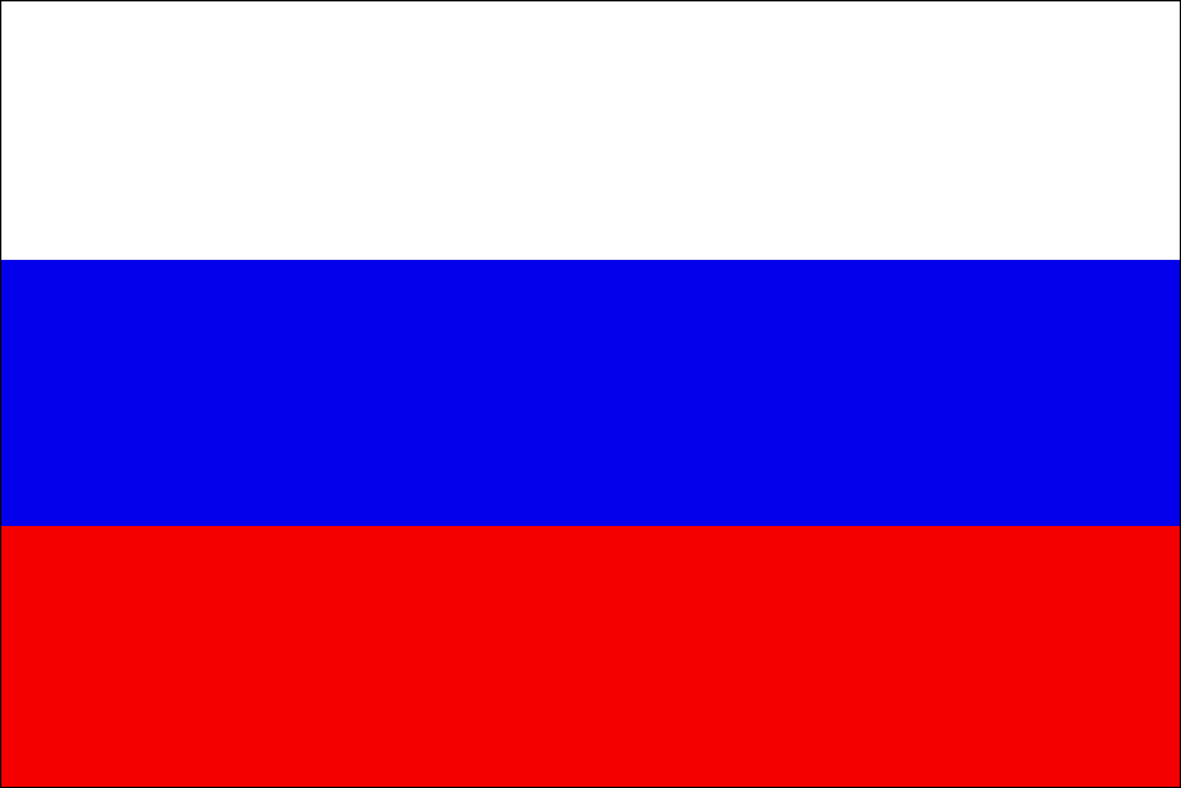 ROZLOHA – druhý najmenší svetadiel
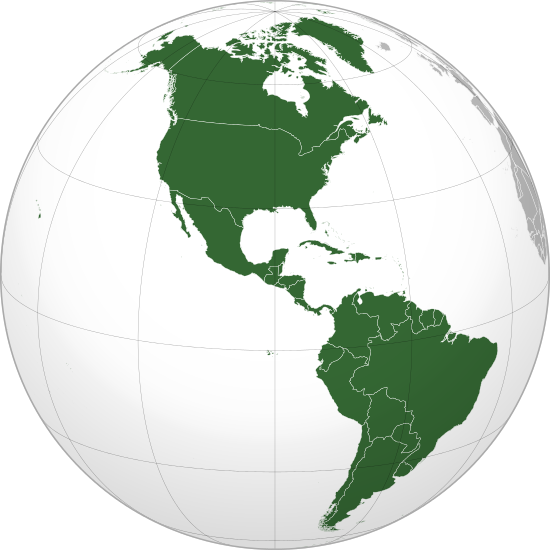 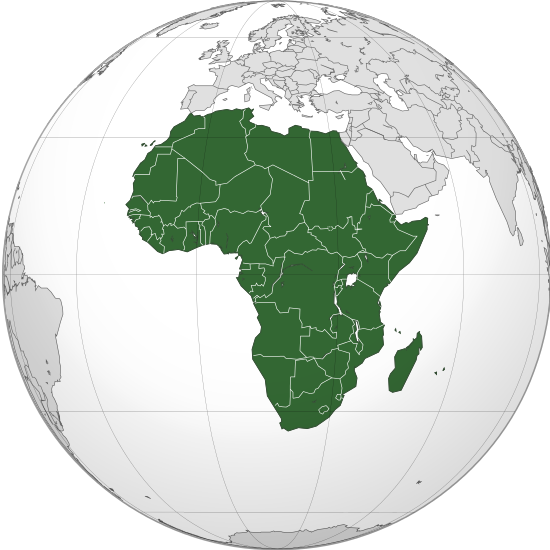 2.
3.
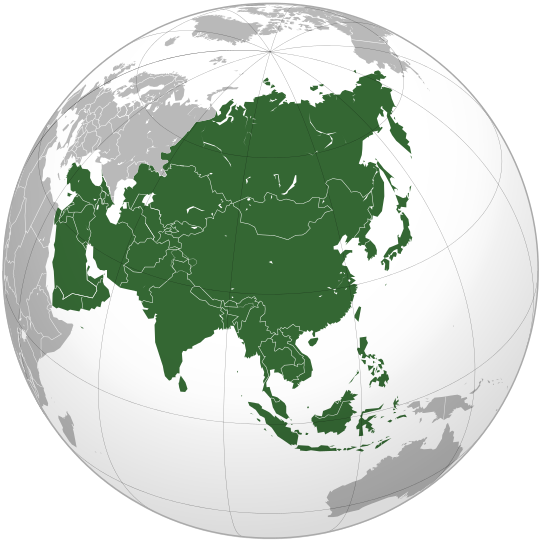 1.
43,8 mil. km²
30,4 mil. km²
42,3 mil. km²
6.
4.
5.
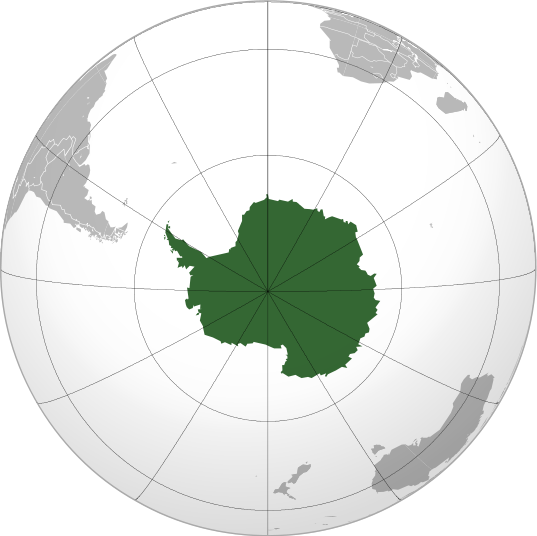 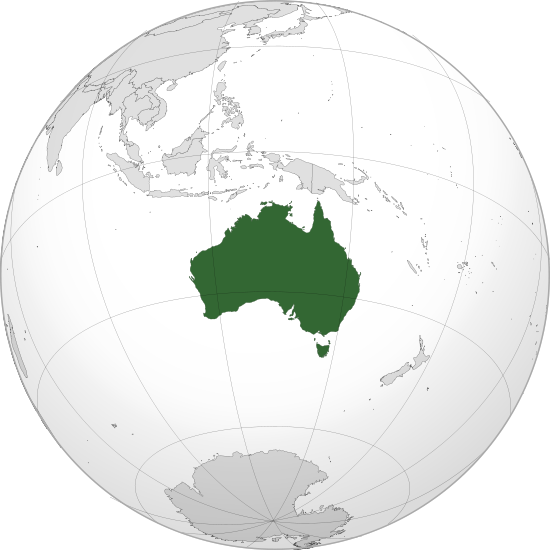 13,7 mil. km²
10,2 mil. km²
9,0 mil. km²
ĎAKUJEM ZA POZORNOSŤ!nabudúce: Členitosť Európy